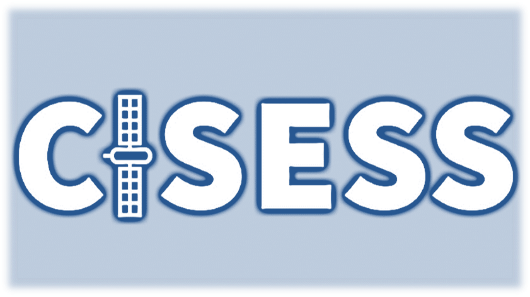 Short Title
Author
Figure(s)
Objectives
Results
(as 2-3 short bullets)